ほなみ通信
Health letter
Vol.７３
Take Free
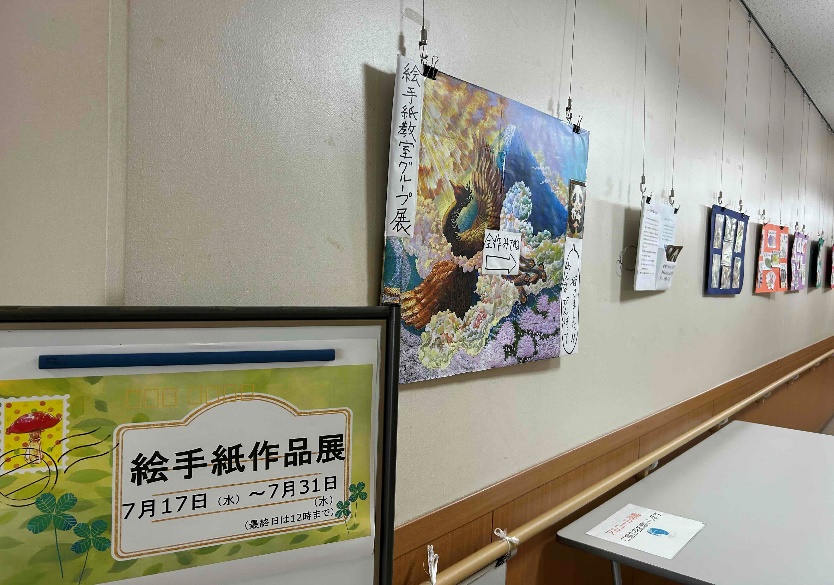 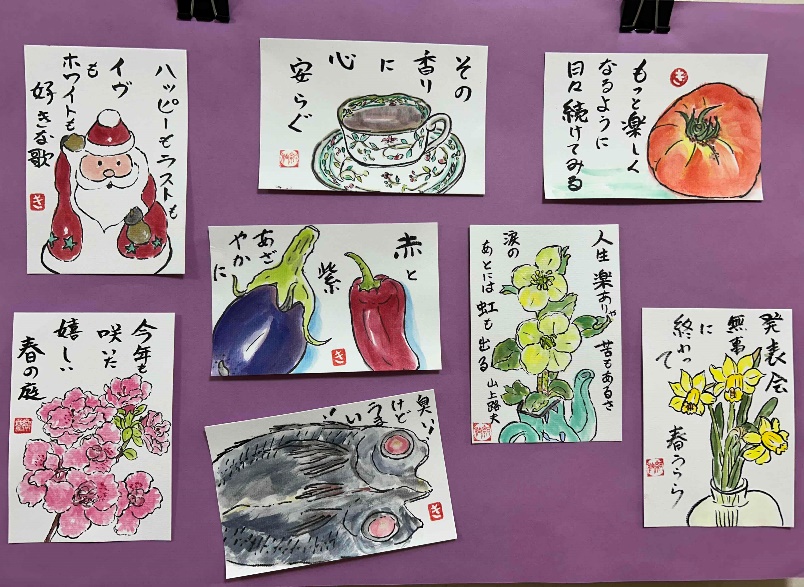 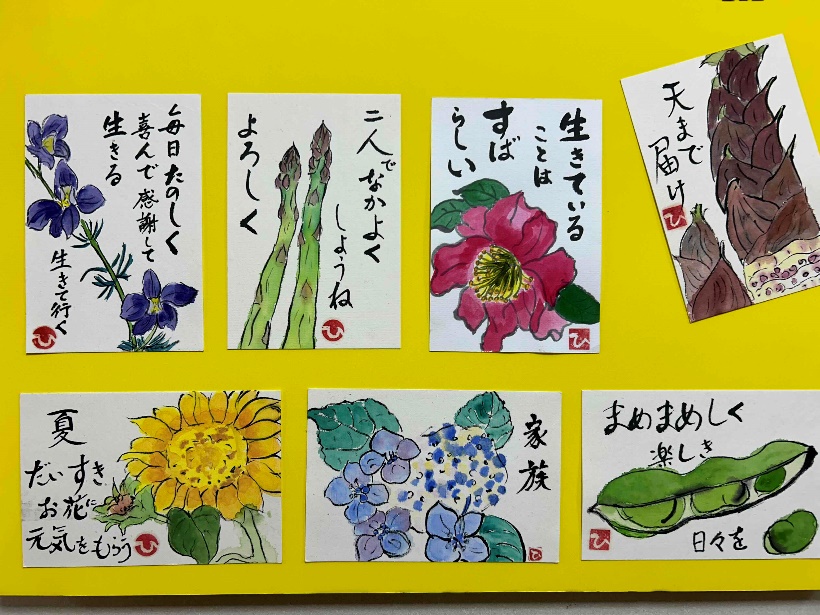 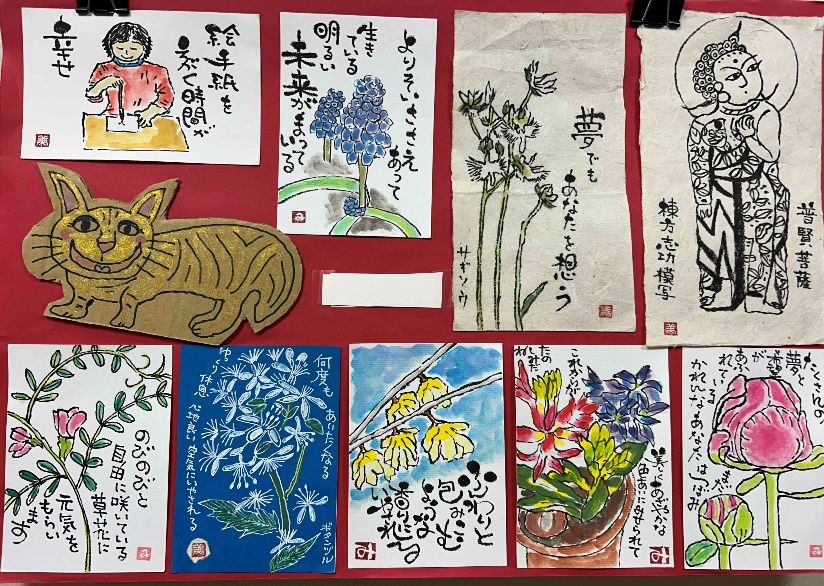 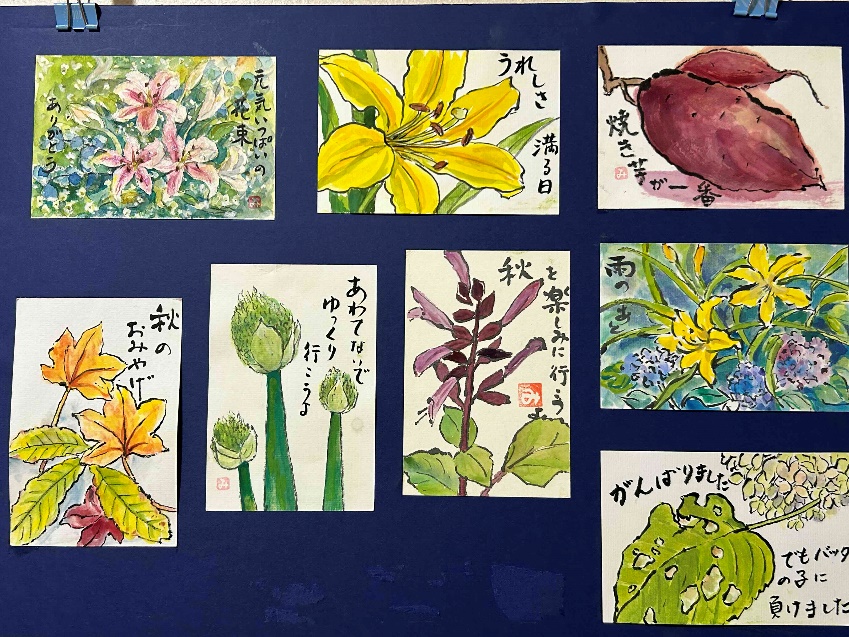 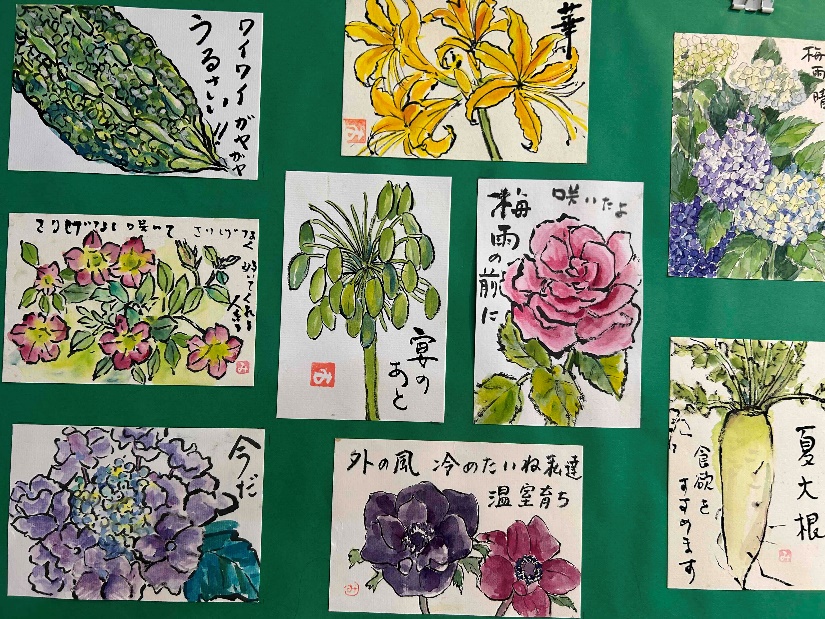 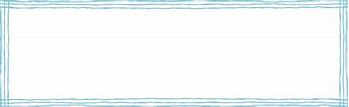 絵手紙作品展
7/17～31
２０２４年
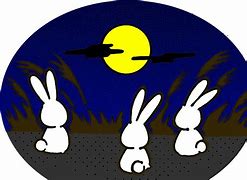 講座・イベントカレンダー
９
月
日付
講座・イベント
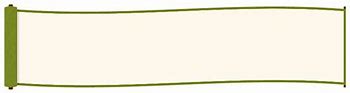 津﨑善則　絵画展　  7/1～15
手話言語の国際デー
　　　　　パネル展
とき：９月１６日（月）～９月３０日（月）
　　※最終日は１２時まで
場所：エントランスホール
展
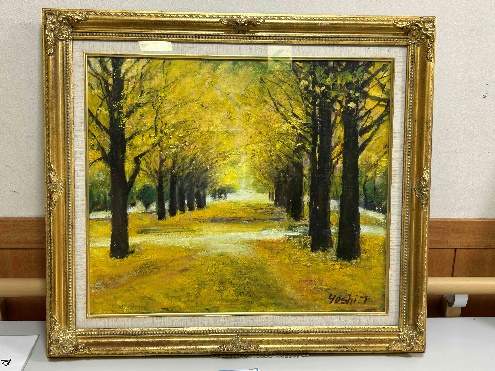 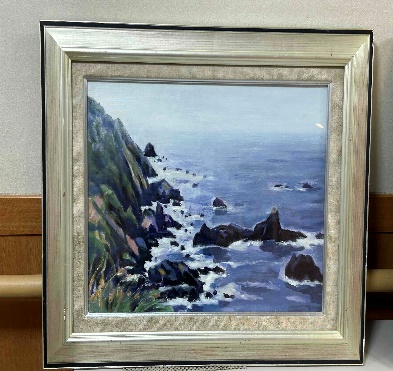 ｲ
手話言語の国際デー記念イベント
ミニ手話講座・和太鼓演奏会
とき：９月２３日（月）１３時～
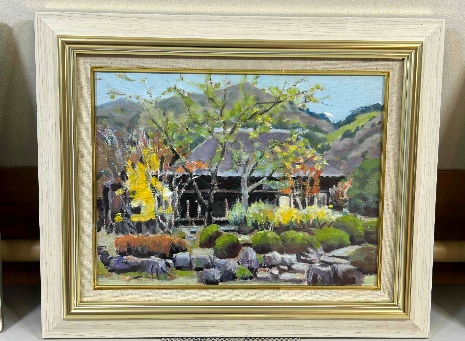 場所：多目的ホール
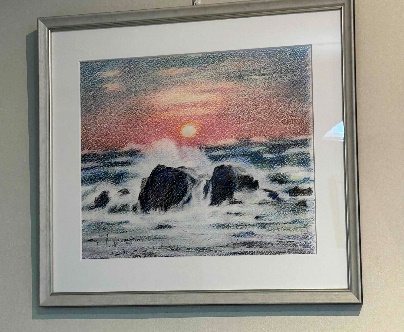 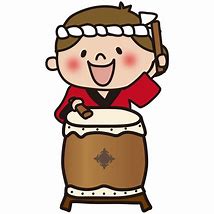 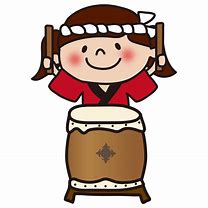 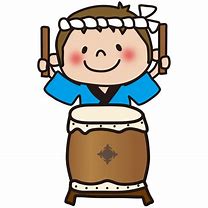 講
生徒募集❣
　　『パステルアート教室』
　　とき：毎月第４土曜日（月１回）
　　時間：１４時３０分～１７時３０分
　　月謝：２，０００円
　　場所：研修室１－２
　　講師：野田博生先生
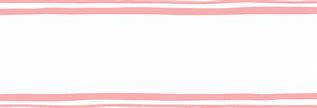 夏休み親子パン教室 8/10
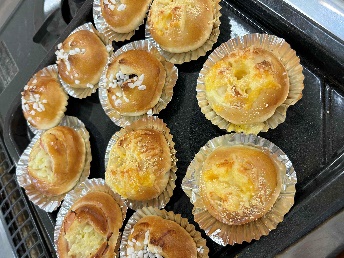 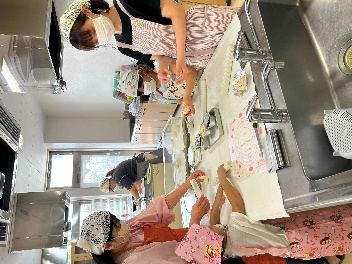 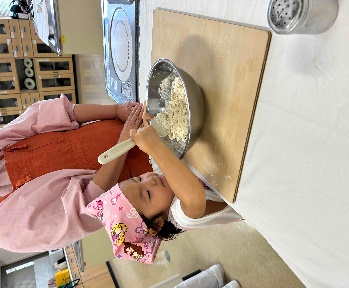 湯
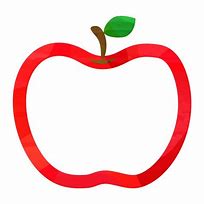 季節の湯
りんご生姜の湯
９月２０日（金）
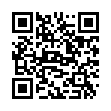 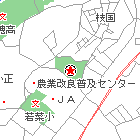 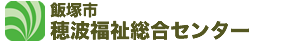 飯塚市穂波福祉
総合センター
ホームページ
［所 　在　 地］〒820－0081　飯塚市枝国402-100
［電 話 番 号］0948-21-6330（代表）
［　Ｆ　Ａ　Ｘ   ］0948-21-6332
［  Ｅ メール  ］iizuka@honami-f.com
［ﾎｰﾑ・ﾍﾟｰｼﾞ］http://honami-f.com

　　指定管理者　㈱トキワビル商会
利用時間/
トレーニングルーム　    午前９時～午後９時
浴室　　　　　　　　         午前１０時～午後９時
大広間・生涯学習室 ・
研修室・多目的ホール　午前９時～午後10時